Социальный пакет военнослужащего по контракту
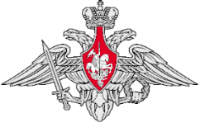 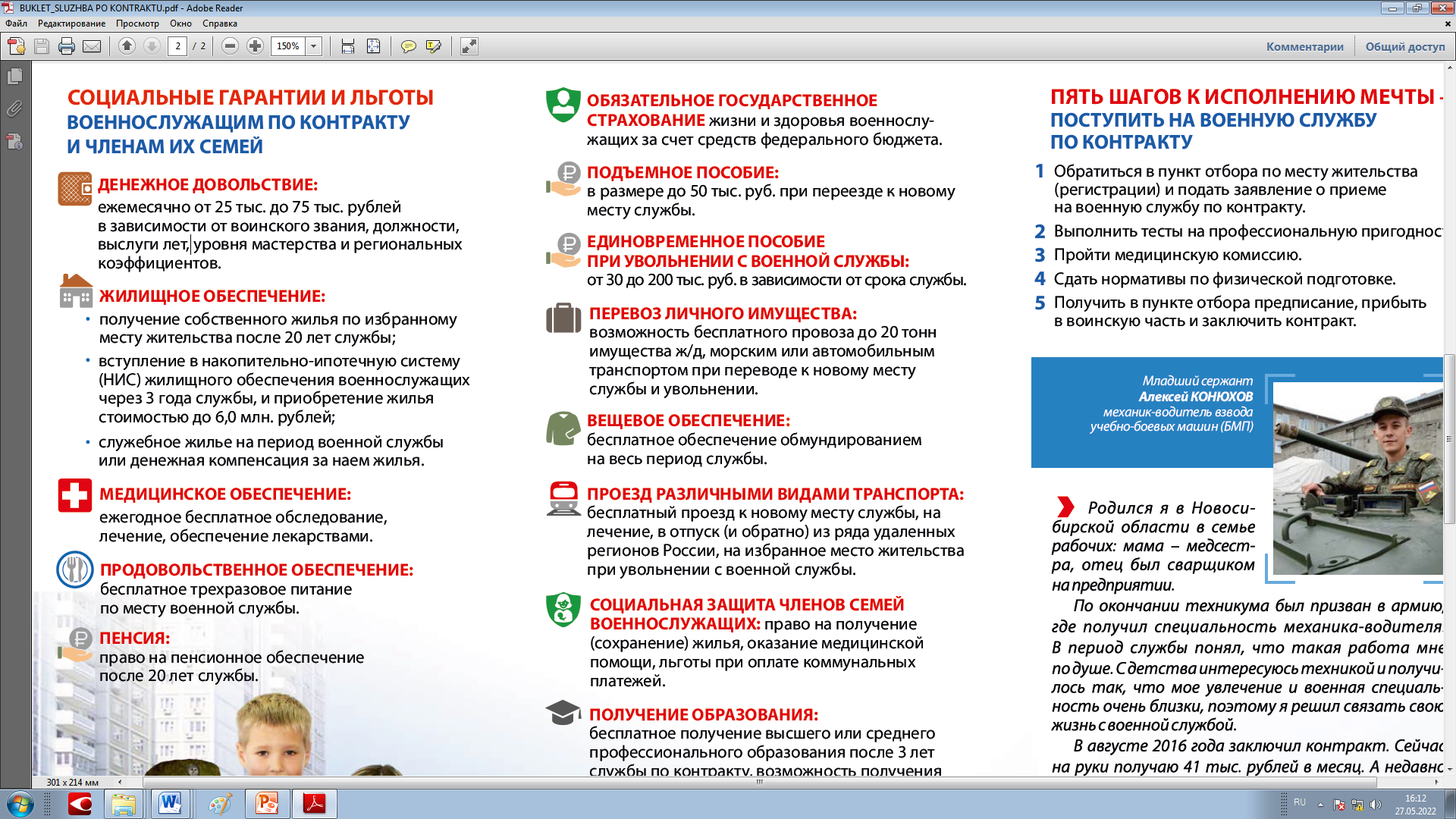 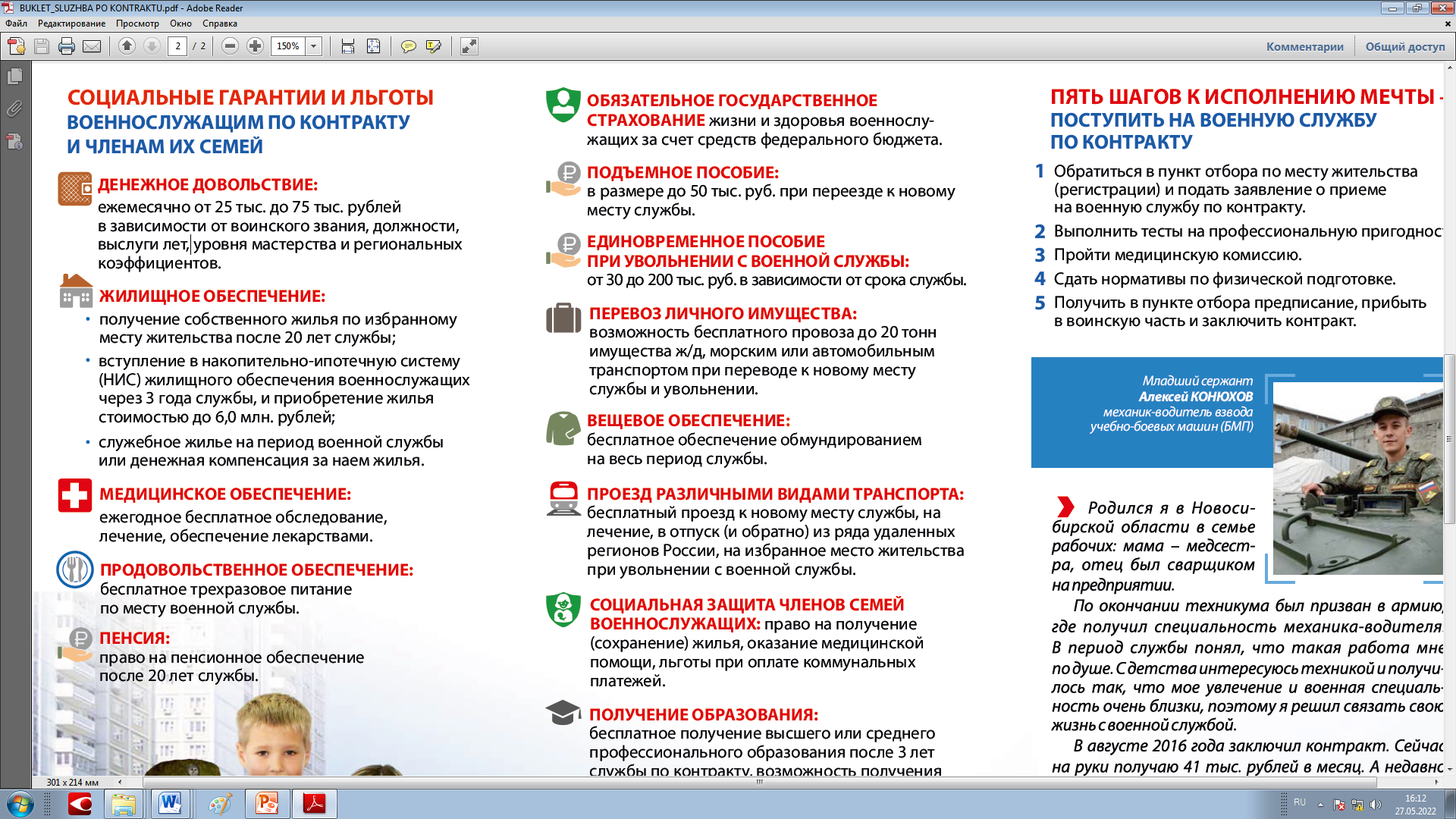 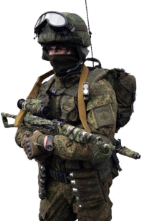 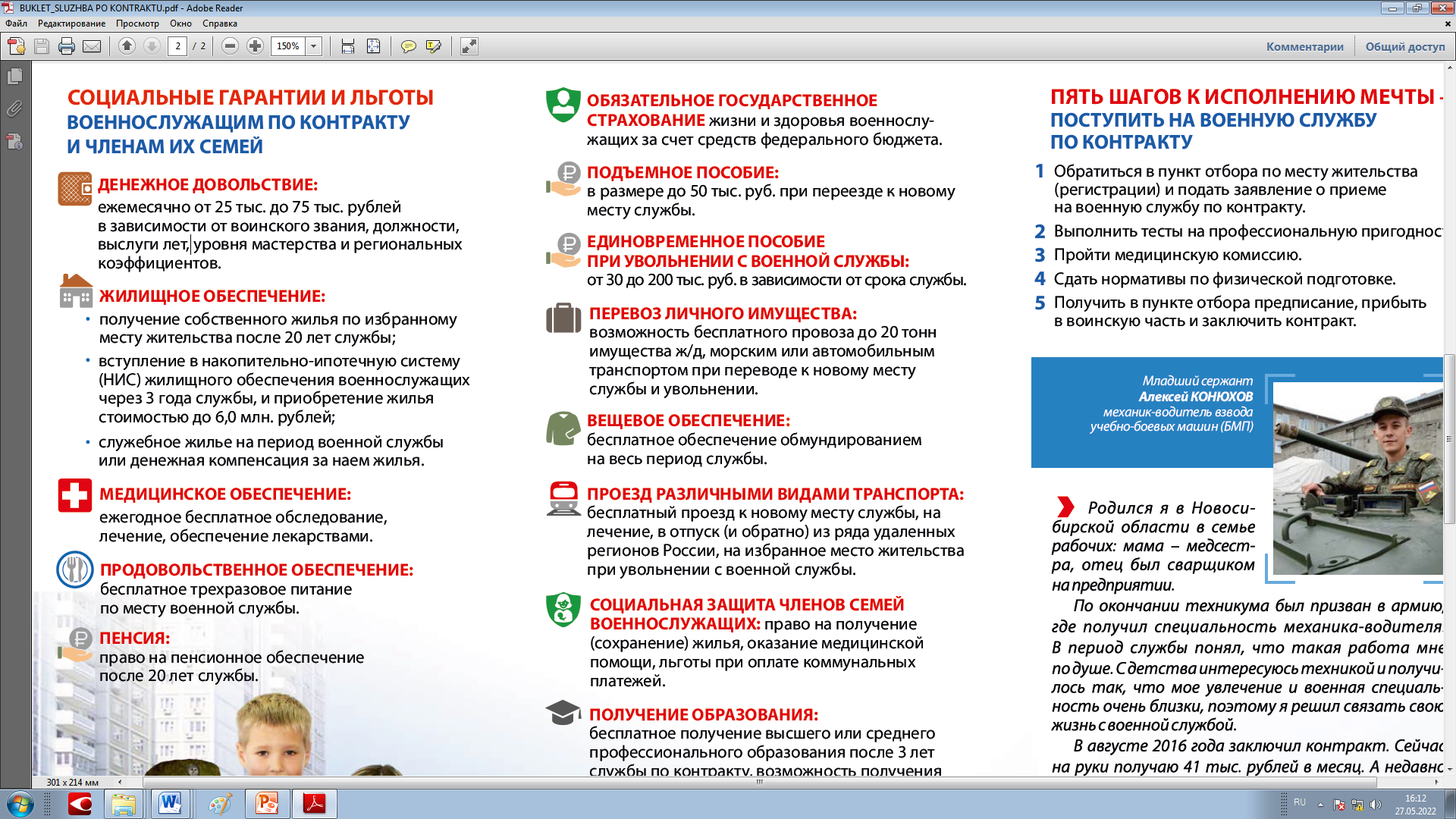 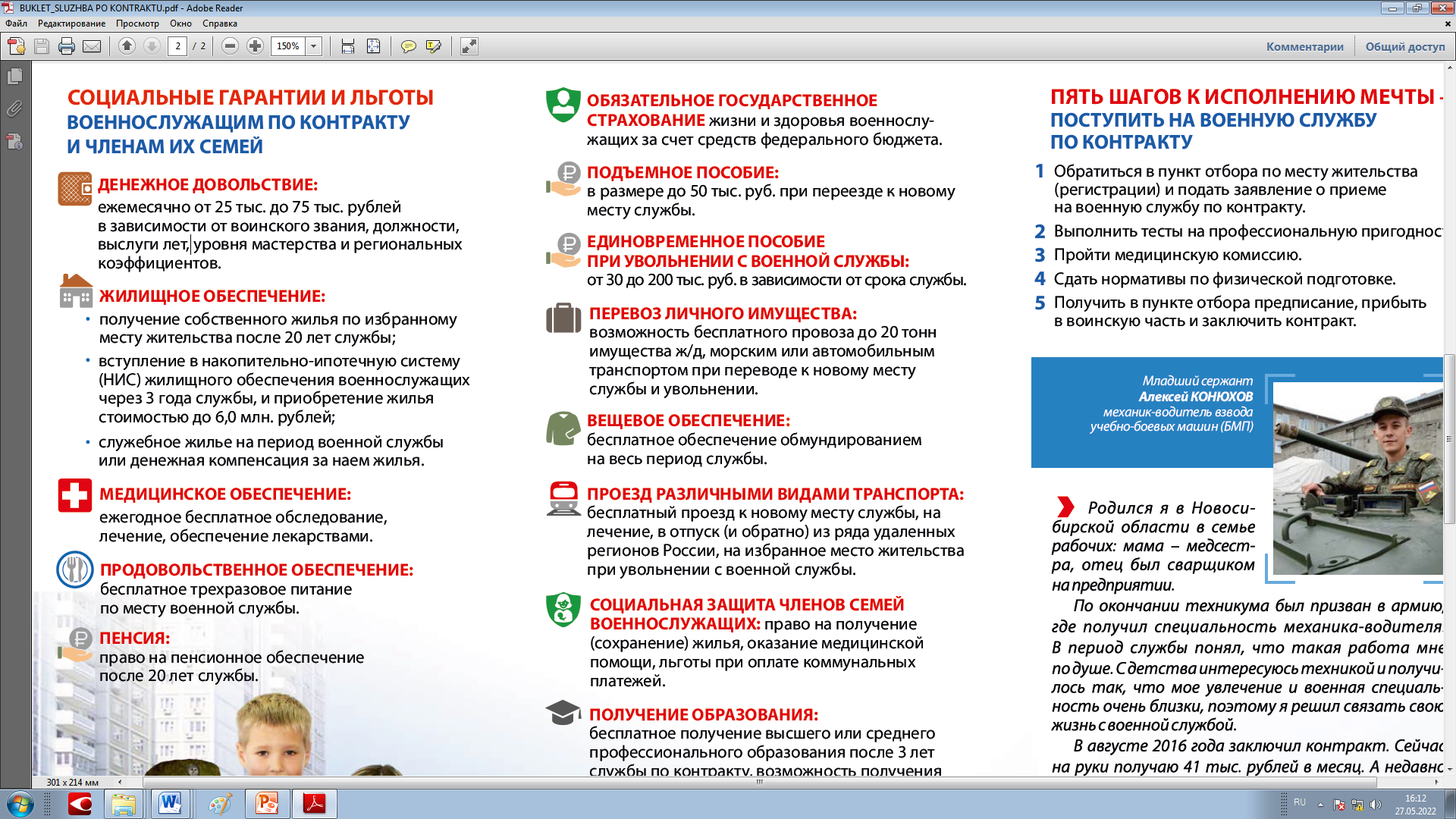 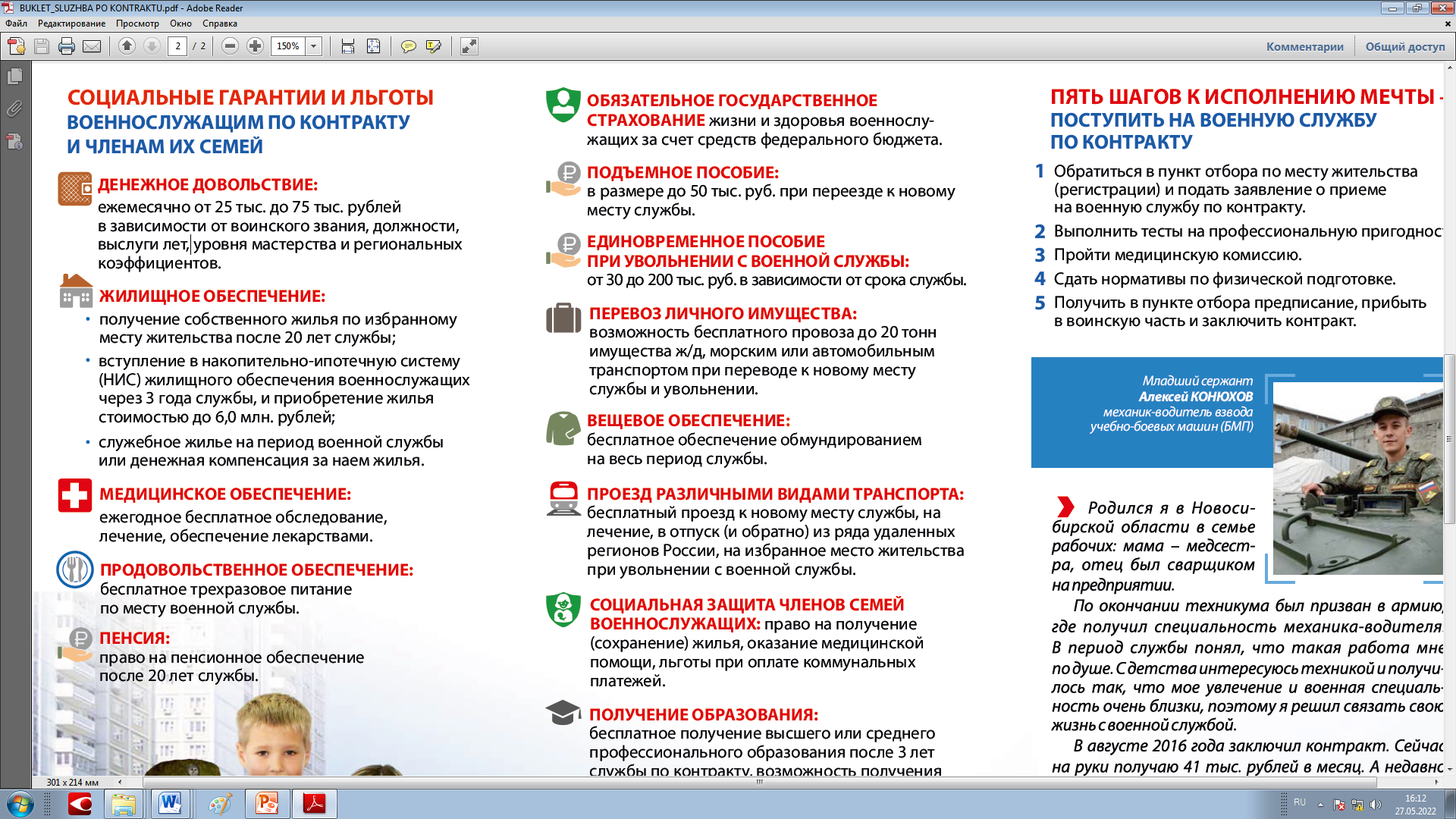 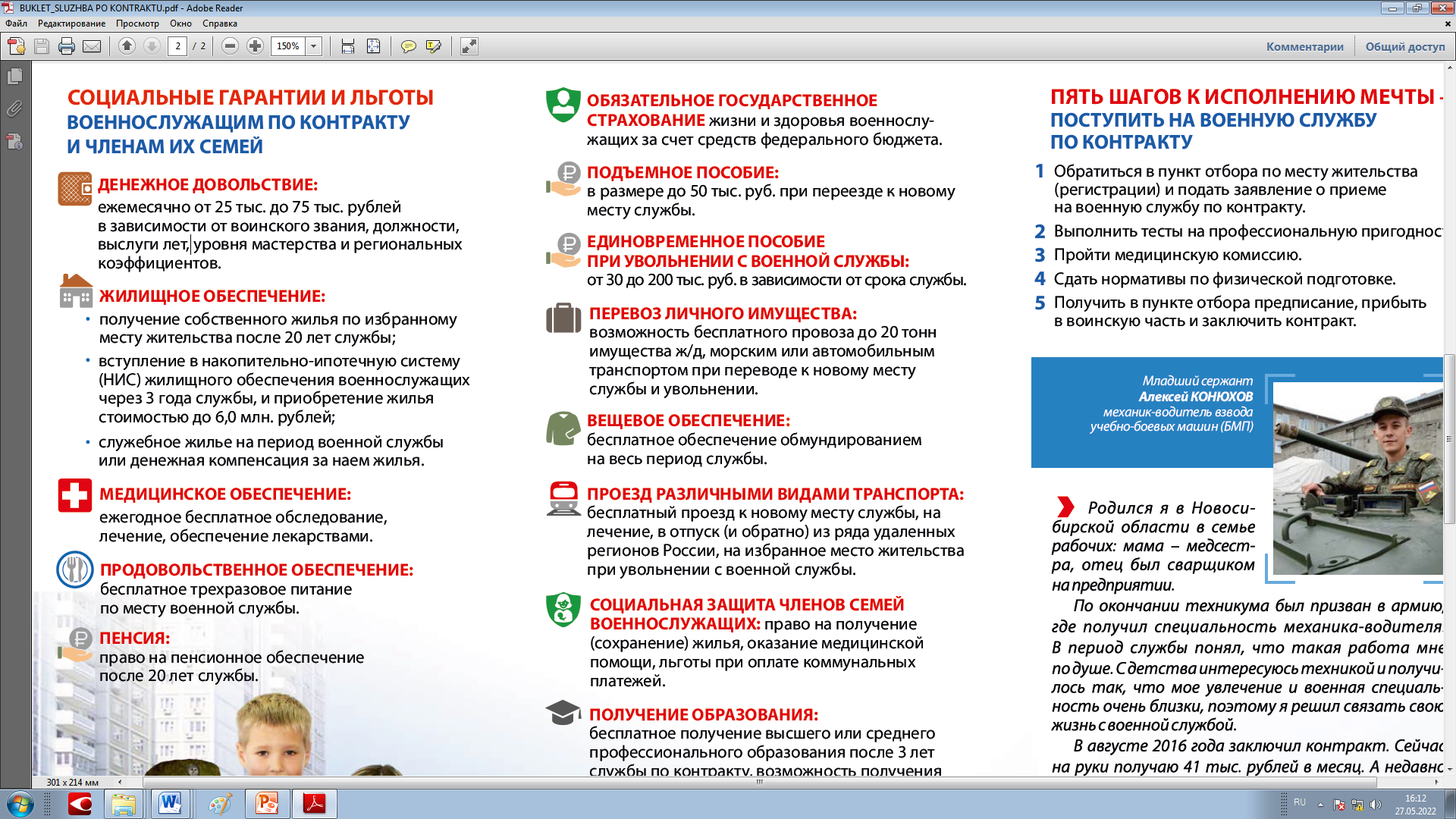 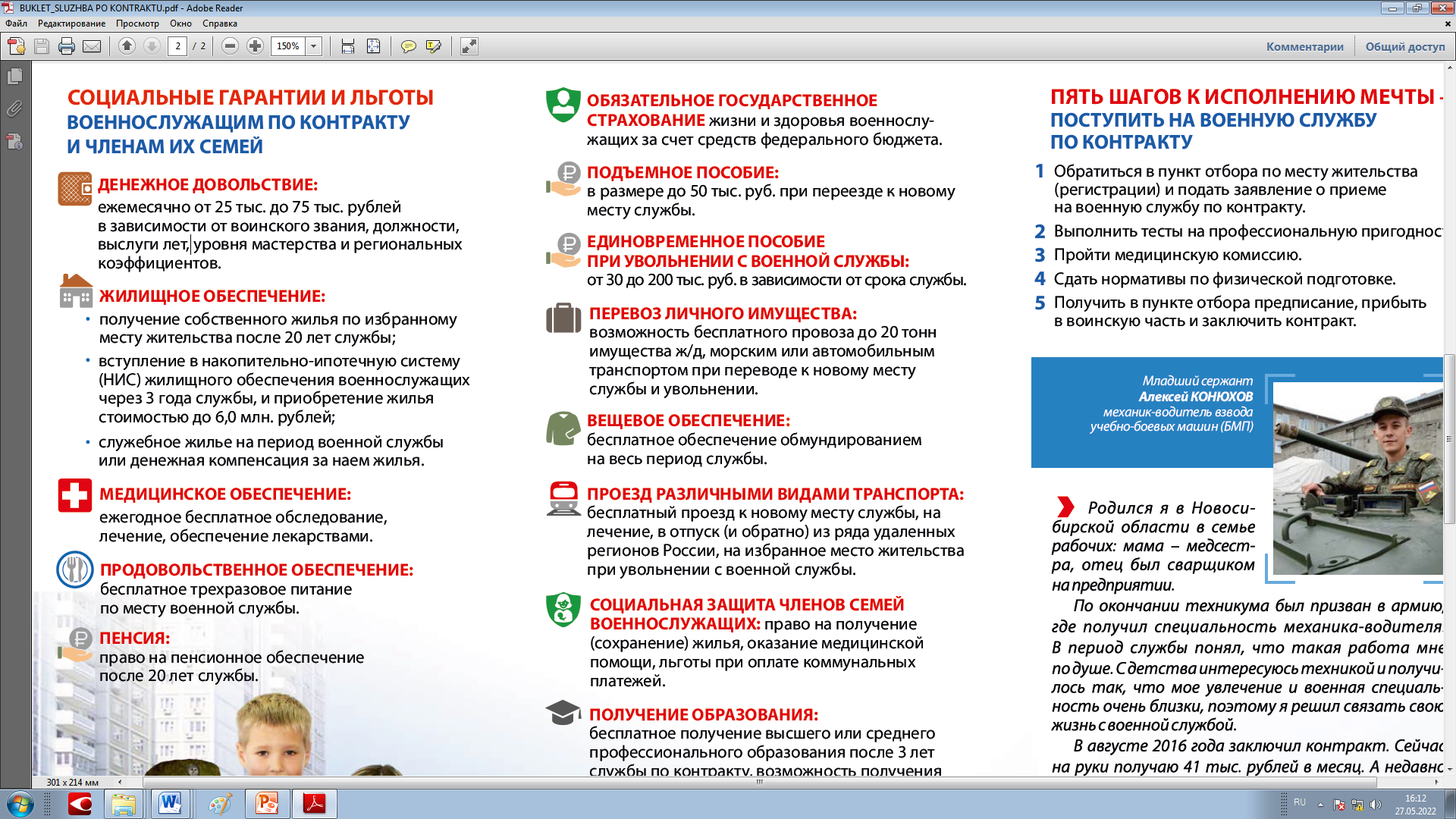 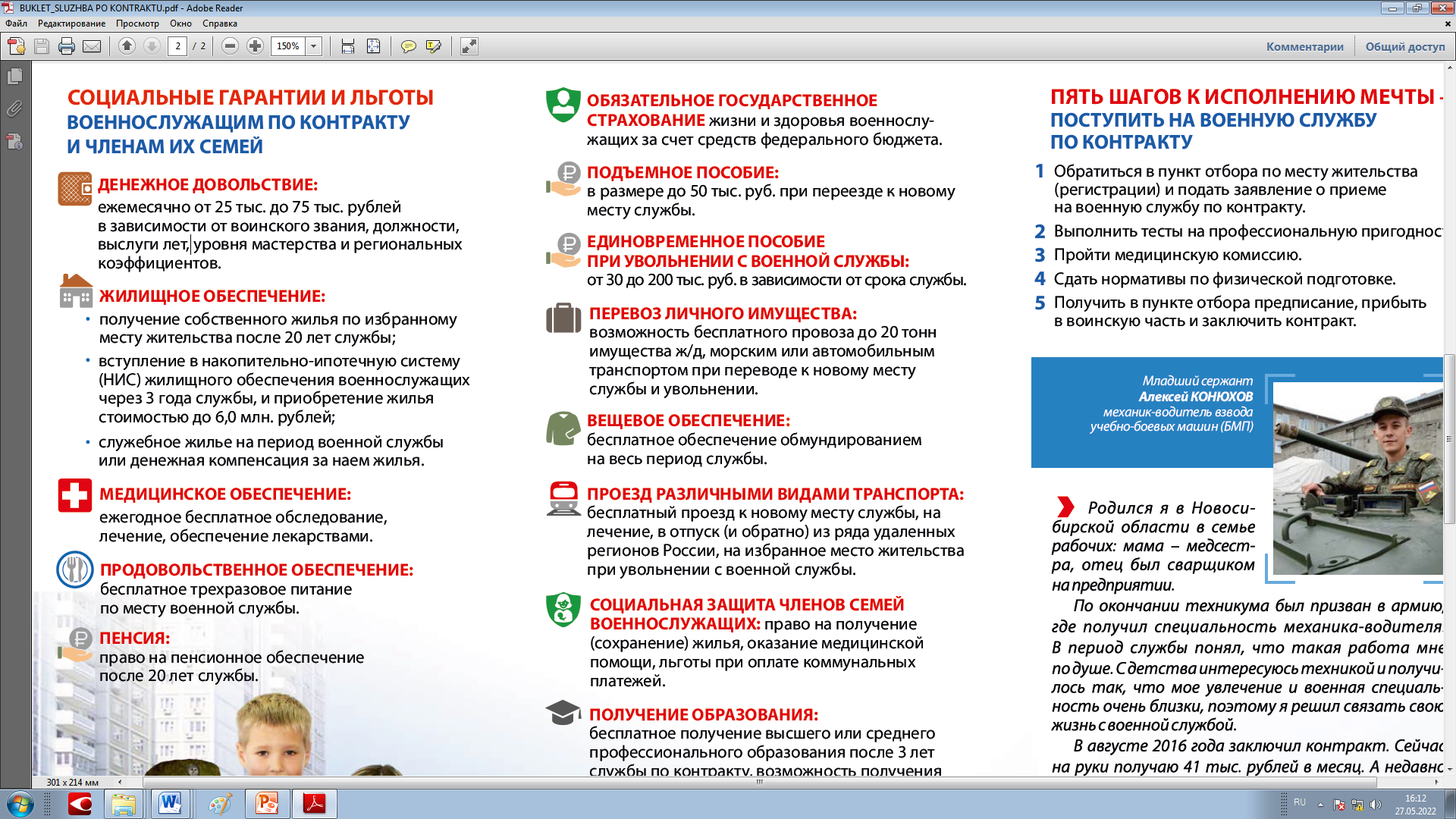 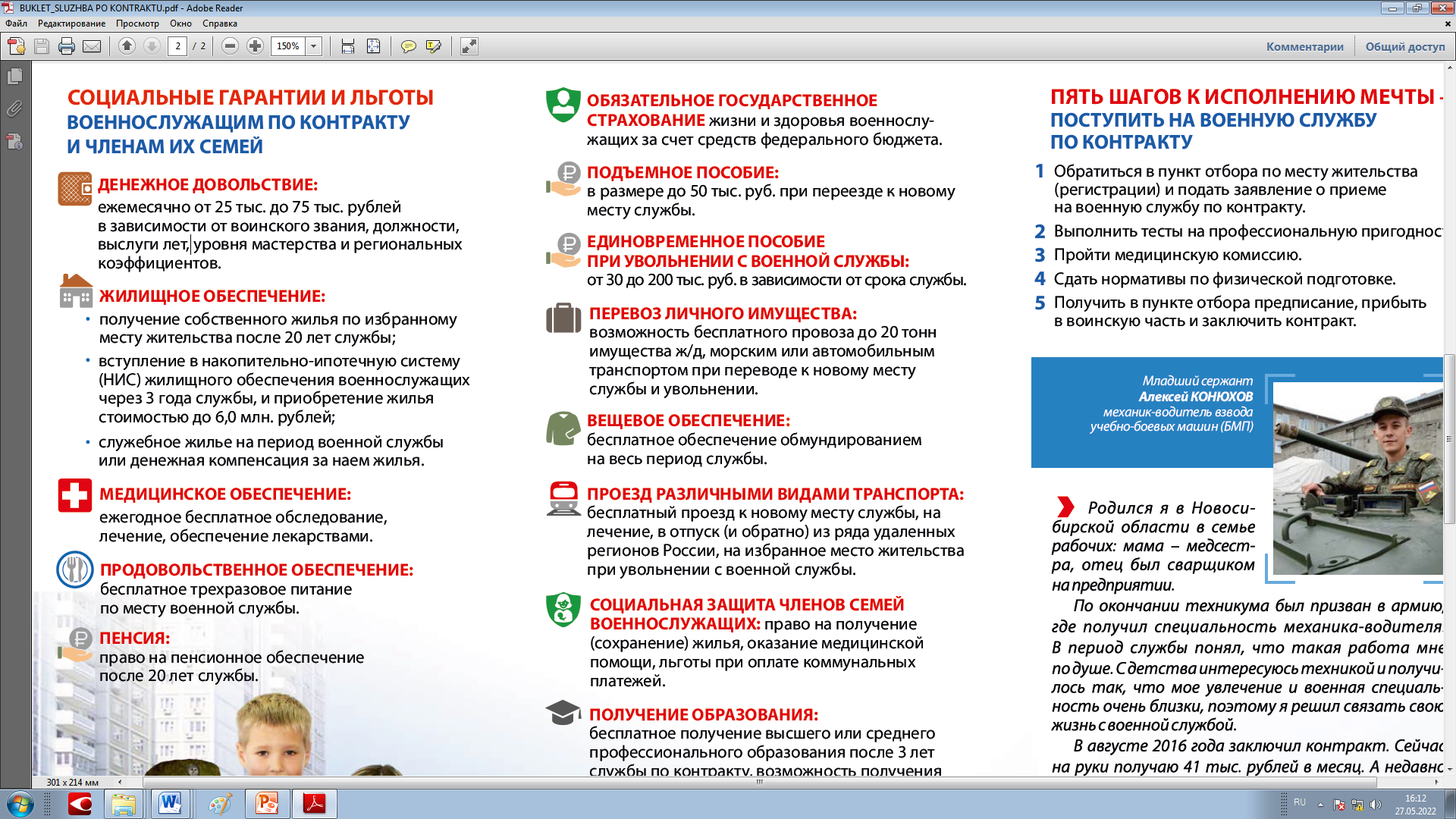 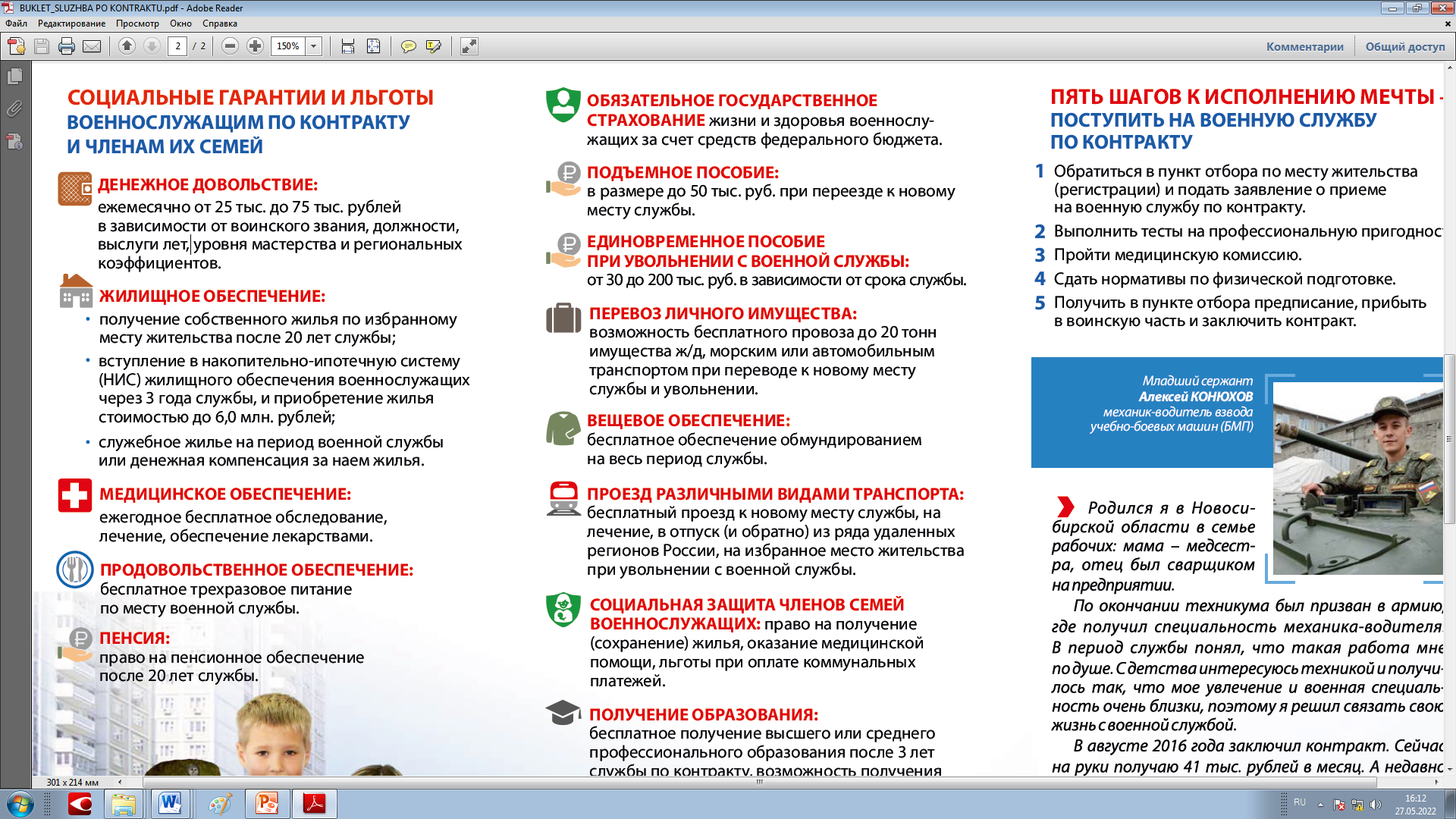 Расчет денежного довольствия при вооруженных конфликтах
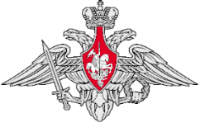 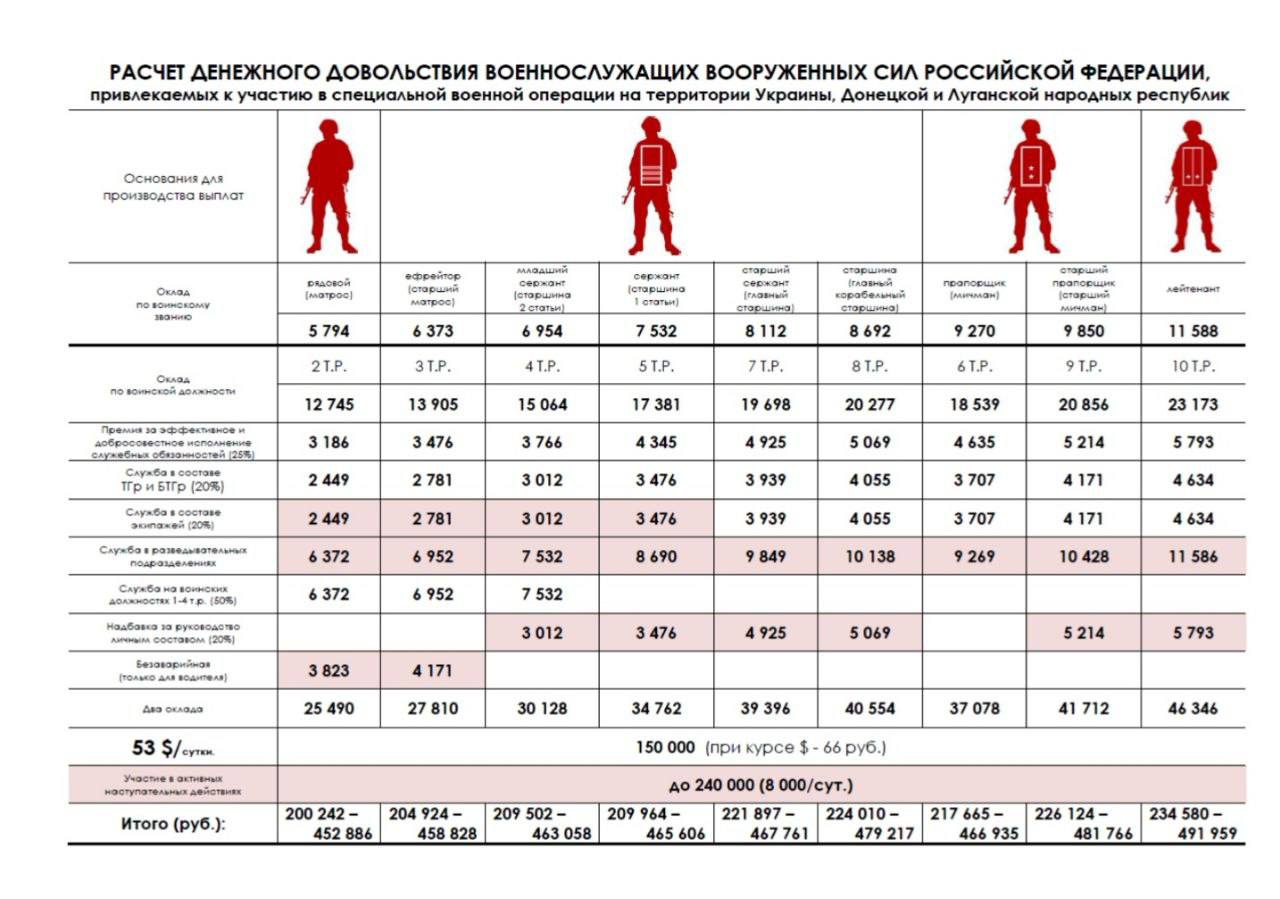 Отдельные выплаты военнослужащим
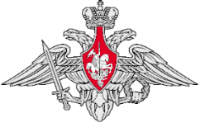 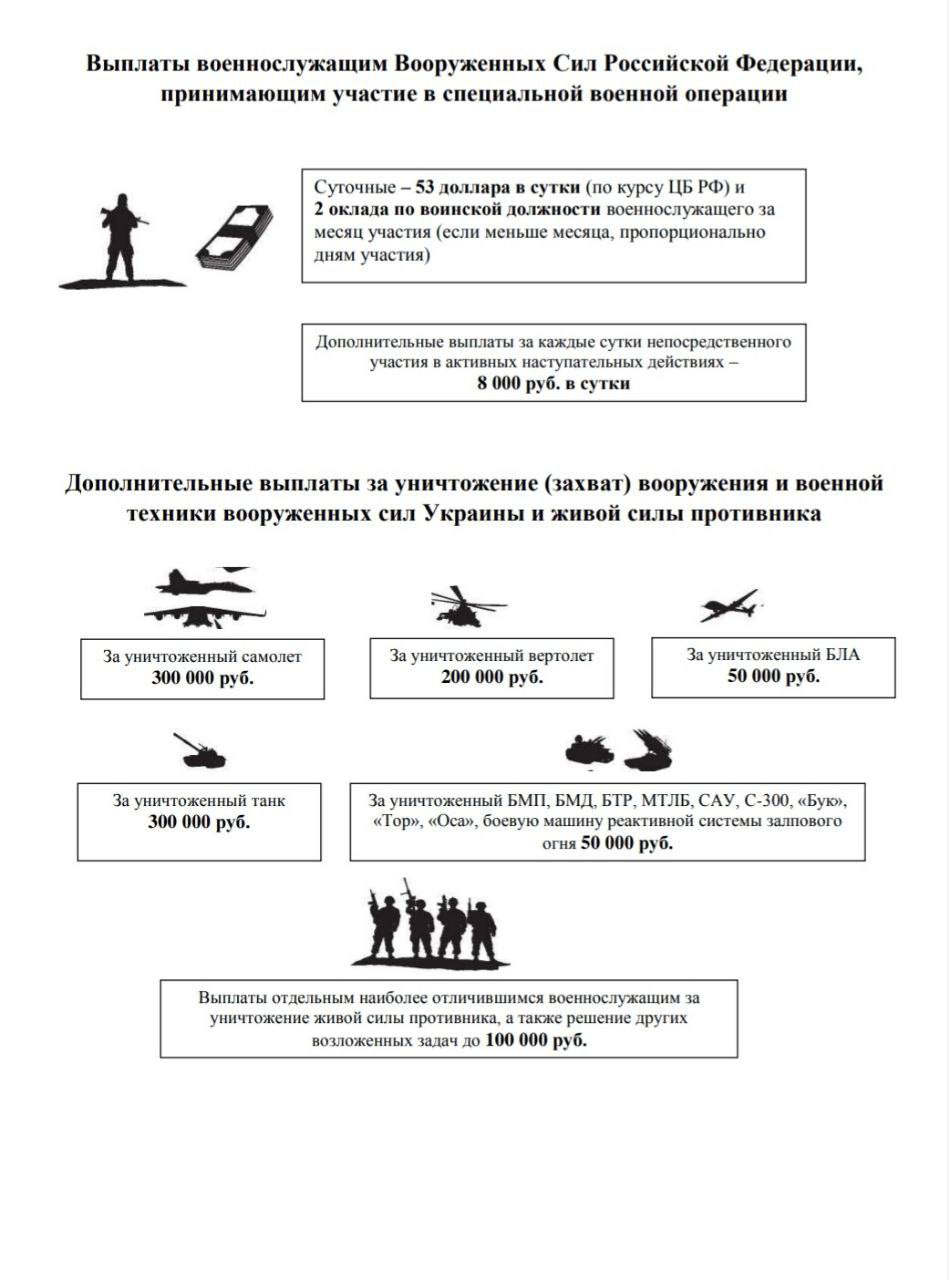 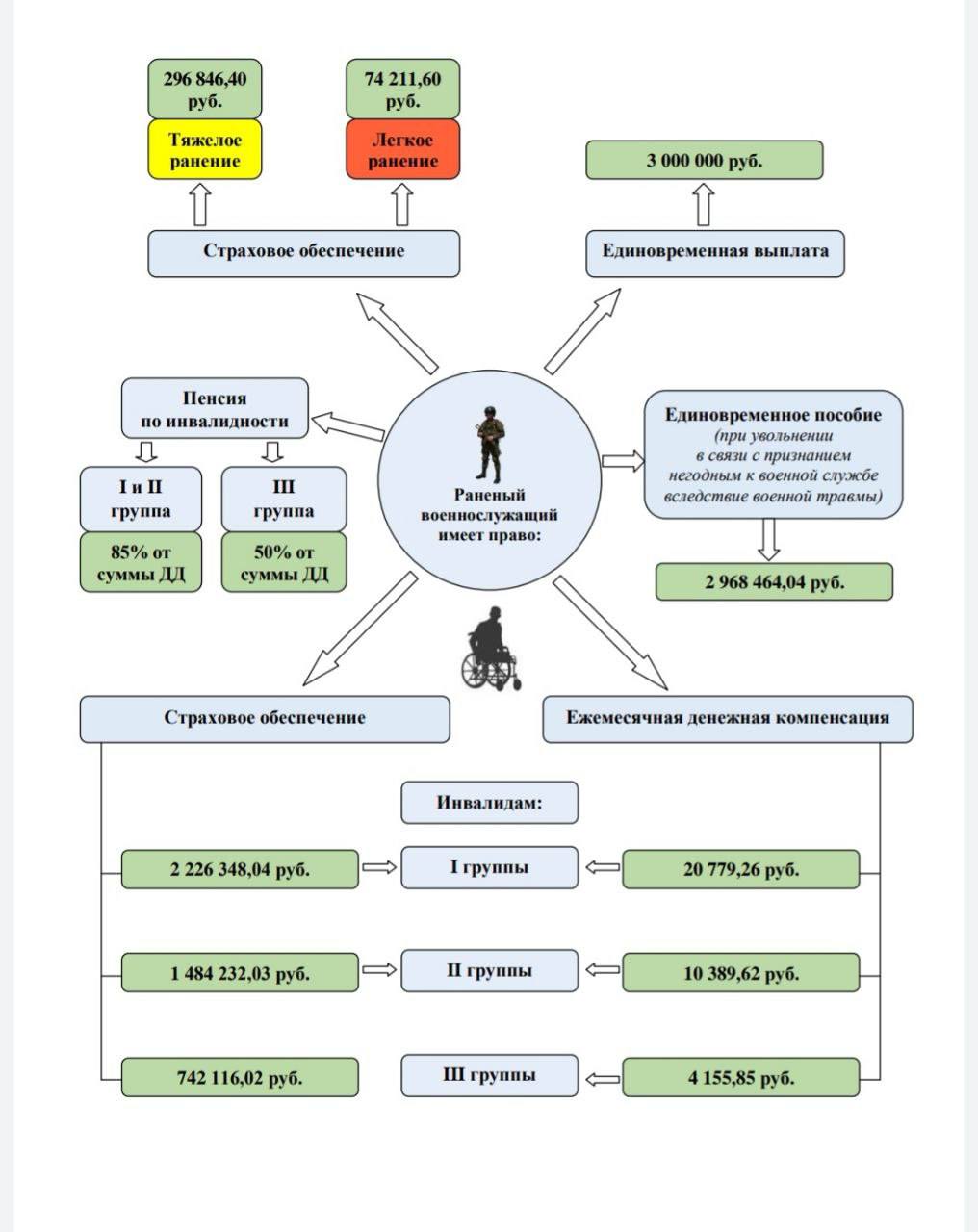